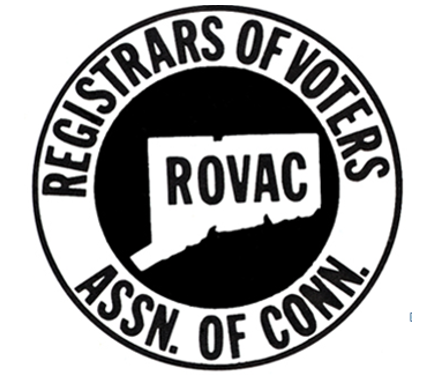 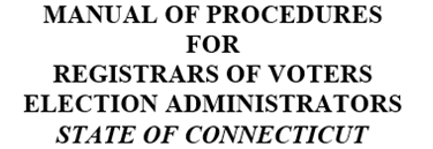 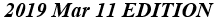 PROCEDURES MANUAL COMMITTEE
Chair:  Darlene Burrell - Suffield (Burrdar@cox.net)
Dotti Dori - Brookfield,                   Shannel Evans – New Haven,           Monita Hebert - Bolton,                             Rose Horan – Windsor Locks,        Sharon Krawiecki-Bristol,                  Beth Kyle – West Hartford, 
Bunny Lescoe-Windham,                Georgia Pech – Salem
COMPANION GUIDE to:
CT General Statutes
Public Acts
Regulations
SOTS Guidelines
Best Practices
Handbook Puts Them Together Per Task
ON-LINE USE RECOMMENDED
Easy Navigation Through Manual
Links to:
To & From Chapters and Table of Contents
References
Statutes          (§9-6)
Regulations   (Reg. 9-5a)
Public Acts    (PA393)
SOTS Manuals & Guides
HAVA
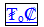 REGISTRAR’S POSITION
Governed by CT General Statutes
Paid by Municipality
Work Closely with Office of SOTS
Endorsed by Political Party 
Politics Does Not Belong in ROV’s Office.  
Ensure Fair & Equitable Implementation of all Laws.
Ch1, Pg 7
LIST OFREGISTRAR’S RESPONSIBILITIES
List of Duties CT Registrars are required to do
Tool Often Used In:
Budget Preparation
Helping Others Know What a Registrar Does
Quick Review for ROV

Ch1, Pg 8
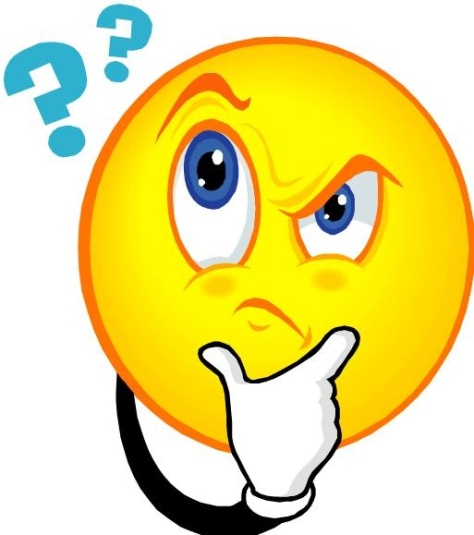 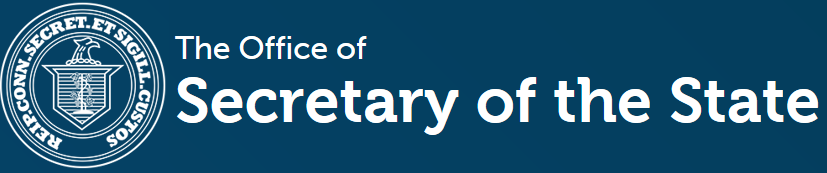 Written Rulings, Instructions & Opinions Regarding Administration of  Elections & Primaries 
Presumed Correct 
Implemented, Executed, and Carried Out
List of SOTS’s Duties Relating to ROV
LEAD
Legislation & Elections Admin. Division

Ch 2, Pg 13
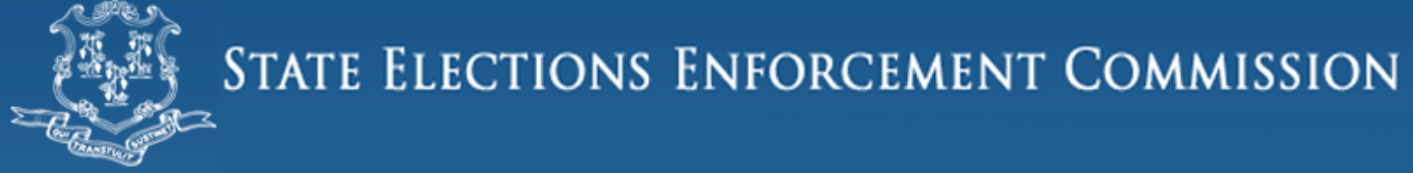 SEEC
Duties Relating to ROV
Investigate Complaints of Election Law Violations
Power to charge civil penalties


Ch3, Pg 15
VOTER REGISTRATION & ENROLLMENT
Admission of Electors
Procedures
Registration Sessions
Enrollment of Electors/Party Affiliation
Felon
Registry List

Ch4, Pg 17
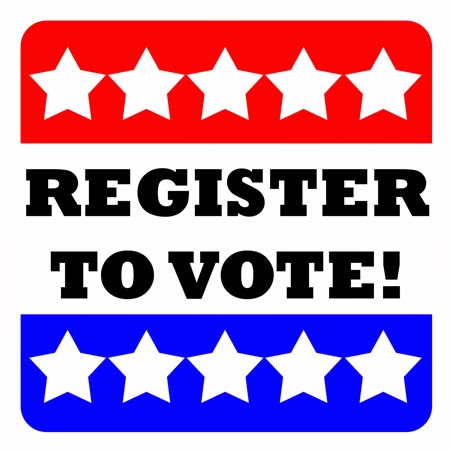 CANVASS
Requirements
Types of Canvass
In Person
Telephone
Mail
NCOA
Combination
Step by Step Instructions on NCOA
Ch 5, Pg 30
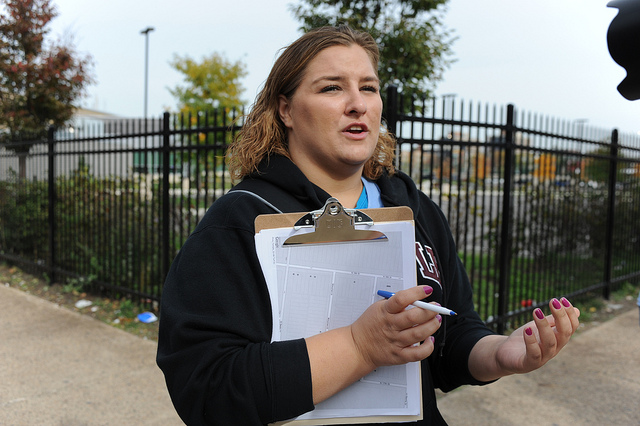 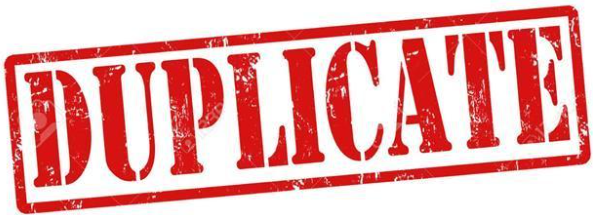 VOTERS
Goal
Only One Record Per Voter
Procedure
Step By Step Instructions

Try to Preserve ORIGINAL Record

Ch 6 Pg 38
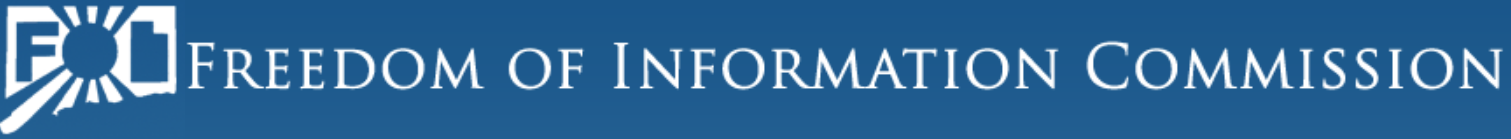 FOI
FREEDOM OF INFORMATION ACT OF CT
Questions and Answers from FOI
Relating to ROV
Records to be Released
Timing
Fees
FOI Pertains to Existing Records Only

Ch 7, Pg 42
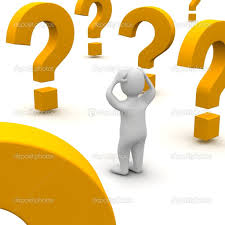 RETENTION & DISPOSITION
Records & Documents
Requirements Apply Only to Official Record Copies.  
http://www.ctstatelibrary.org



Ch 8, Pg 44
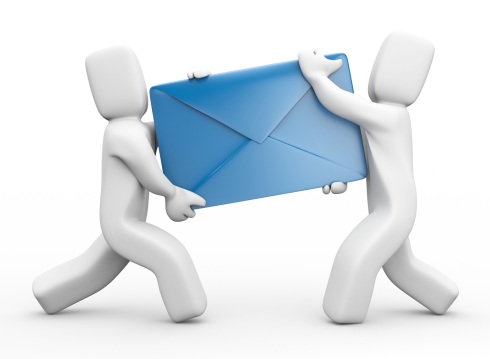 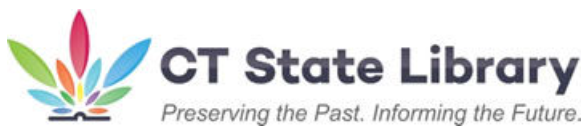 PETITIONS
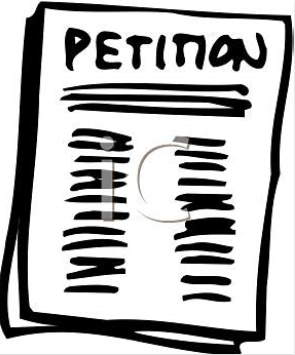 Primary Petition Procedures
Forms
Signature Requirements 
Checking
Filing
ROV Not Responsible for Nomination Petitions

Ch 9, Pg 46
BALLOT    TYPES
Official Regular
Absentee
Supervised
Emergency
Presidential 
Overseas
Provisional (overseas)
Blank Absentee
EDR – Election Day Registration
Fed.Write-In Absentee (FWAB)
Challenged

Ch 10, Pg 54
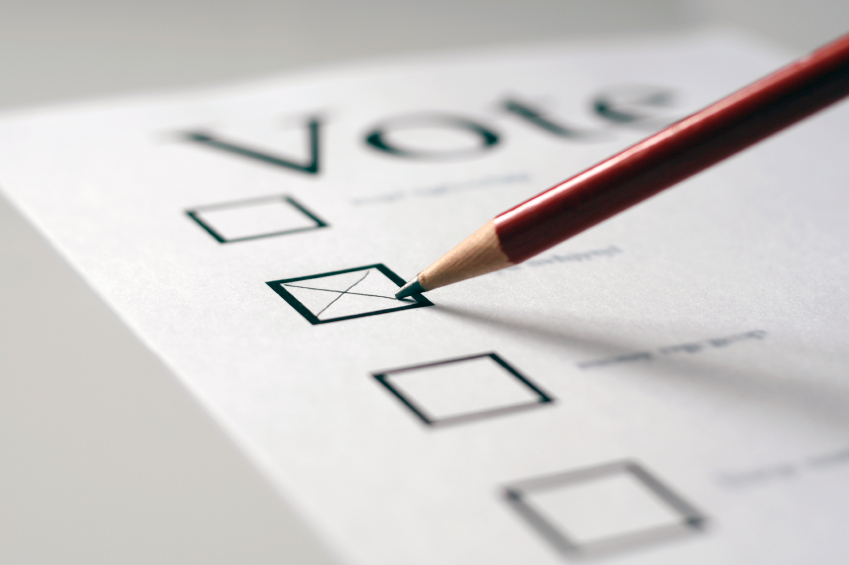 PRIMARIES
Procedures
Possible # of Primaries in a Year
Dates & Times
Absentee Ballots
Forms, Notices, Press Releases

Ch 11, Pg 58
ELECTION DAY REGISTRATION
EDR
Location & Staffing
Eligibility and Identification Requirements
Admitting Procedures
Voting Procedures
Closing the EDR Location
Suggestions and Best Practices

               Ch 12, Pg 68
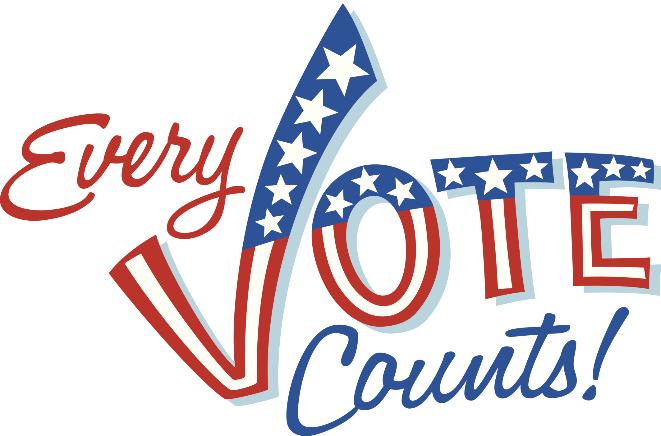 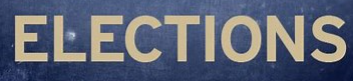 Types of Elections
Municipal, State, Federal, Special
Hours of Voting
Voting Districts
Place of Holding Elections
Supervised Absentee Balloting
Write-In 
AB Check-Off
Tabulators
Accessible Voting System
Sessions                            Ch 13, Pg 71
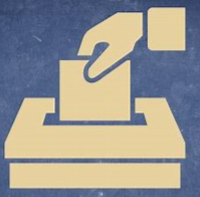 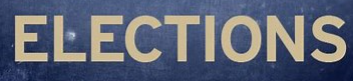 (continued)
Voter Registry List
Notices
Election Day Workers
Unofficial Checkers
Certifications
Voter ID Requirements
Emergency Contingency Plan
Presence of Registrars
“To Do” Check List
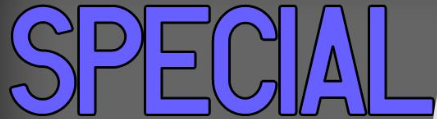 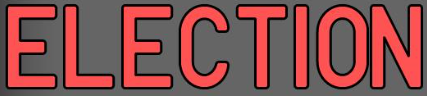 An Election That Is Not a Regular Election
General Instructions in Handbook
SOTS Provides Specific Instructions
Filling Vacancies
No Special Election Held If Only One Candidate
Create a New Office

Ch 14  Pg 83
REFERENDA
Held Not In Conjunction with a Regular or Special Election
Held in Conjunction with a Regular Election
Petition to Initiate Local Referendum
Recanvass on Close Question Vote 
Charter Enactment or Revision 
Regional School District Referendum

Ch 15, Pg 86
TABULATOR – MEMORY CARDTESTING – SET UP
Preparations
Test Deck
Changing Date & Time
Testing Ballot Box Deflector
Step By Step Instructions 

Ch 16, Pg 93
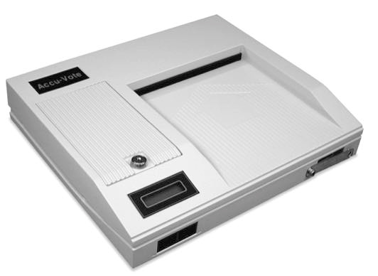 RECANVASS
Reasons to Recount/Recanvass Ballots
Following Election or Primary
Chain of Custody
Ballot Counting Rules
Closing Recount
Link to SOTS “Recanvass Procedure Manual”

Ch 17, Pg 96
AUDIT  POST-ELECTION
Steps to Take: 
Preparing for an Audit
Conducting an Audit
Counting the Total for Candidates
Two Methods of Counting
Link to the SOTS Audit Procedures Manual

Ch 18, Pg 100
TAXES, POLLWORKERS
From IRS:
Form I-9 not required
The immigration Reform & Control Act of 11/6 1986 (IRCA) Public Law 99-603; U.S. Immigration & Customs Enforcements (ICE) Homeland Security Investigations 11/19/2013
Form W-4 not required (Per IRS)
their filing status and # of exemptions don’t matter
they are not required to withhold federal income tax.
? CT W-4 may be required?	

Ch 19, Pg 104
HELPFUL HINTS & ON-LINE LINKS
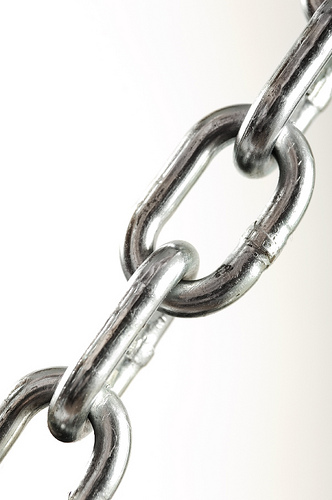 Instructional Information
How to Create:
Lists
Reports
Labels
Letters
Election Related Miscellaneous
Links to:
Manuals
Instructions
Forms
Election Related Organizations


Ch 20, Pg 106
CVRS USERS MANUAL FOR REGISTRARS
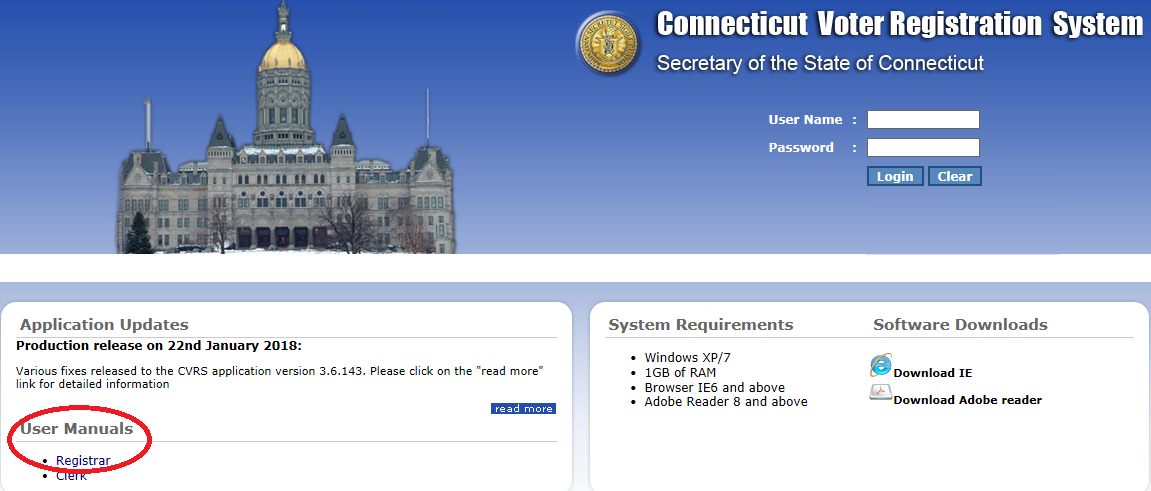 CT Voter Registration System
Alpha Index For The 2013 Users Manual
Manual Found On Login Screen For CVRS

Ch 21, Pg 110
GLOSSARY
Commonly used in election law:
Words
Phrases
Titles
Etc.


Ch 22, Pg 120
MANUAL  /  HANDBOOK
A work in progress.  
Comments and suggestions welcome.  
Send to handbook committee
 burrdar@cox.net